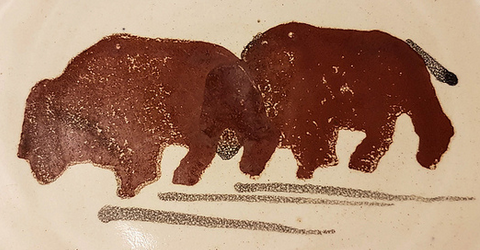 Recent Work in Connectivism
Stephen Downes
March 4, 2019
How Connectivism is Being Interpreted
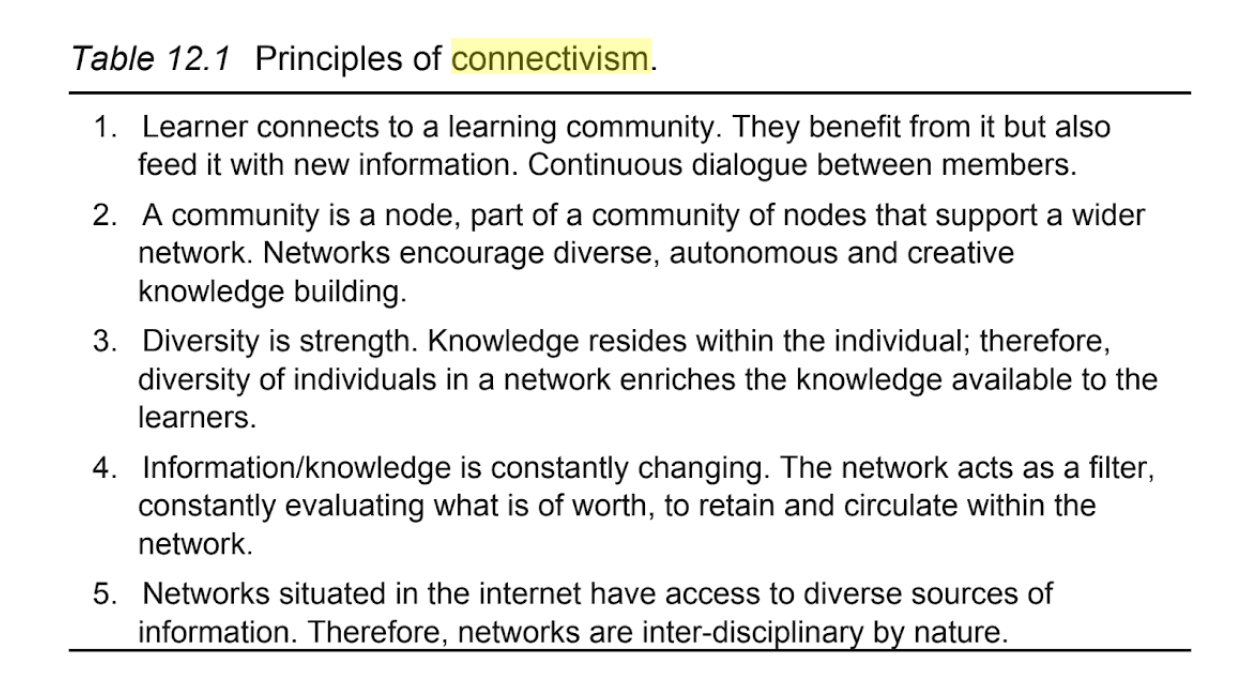 Nature of Knowledge
Learning Process
Network Formation
Autonomy and Decision-Making
(Bowes and Swanwick, 2018)
[Speaker Notes: “According to Downes (2012), connectivism is the knowledge distributed across a network of connections, and, therefore, learning consists in the ability to construct and go across those networks. It implies that the links must precede the linked parts, the laws of interaction must precede their content and the relations between the subjects must precede the subjects that are related (quoting Marrero-Guillamón, 2012).”: +

“Connectivism refers to the knowledge that emerges in the network from the interaction within a group of knowledge construction. This means that there is no knowledge of any of the nodes in the network; connectivism is the knowledge that emerges in the network, in the interaction between nodes, and transcends its members in a collaborative knowledge building process. This process should not be perceived as a deterministic development, it may arise spontaneously, but it is something that should be encouraged.”
(J. A. Díaz y T. Hernández de Frutos, 2018)]
How Connectivism is Being Interpreted
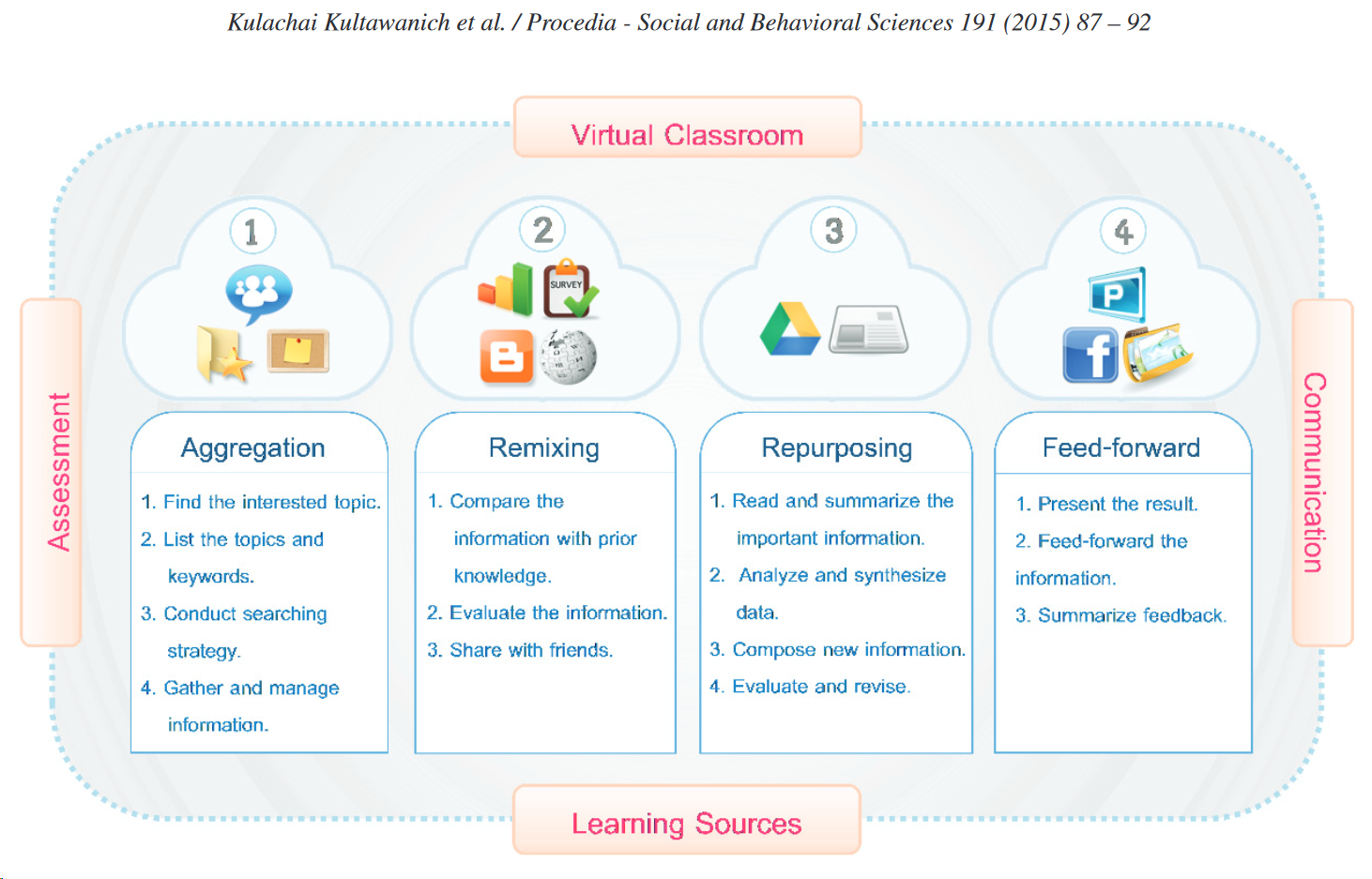 Nature of Knowledge
Learning Process
Network Formation
Autonomy and Decision-Making
(Kultawanicha,  Koraneekija,  and  Na-Songkhlaa, 2015).
[Speaker Notes: “The research results were as follows: (1) the proposed model has  5  components,  namely  Virtual  Classroom,  Cloud-based  Tools,  Role  of  Teacher,  Learning Resources  and  Learning  Assessment.  (2)  The  model  of  connectivism  learning  consists  of  4  steps  including:  (1)  Aggregating,  (2)  Remixing,  (3)  Repurposing, and (4) Feed Forward.” (Kultawanicha,  Koraneekija,  and  Na-Songkhlaa, 2015).


Connectivism is used to interpret and understand the   processes   related   to  learning   and   knowledge   in the   current   world, particularly  regarding  the  technological  evolution of  social  networks  and  e-learning  .  Therefore,  the  principles  of  Connectivism  should  not  be  used  to explain every kind of learning and knowledge as some gaps could be found in its  principles.  These  gaps  are  covered  by  previous theories  “complemented” by  Connectivism  in  order  to  adapt  them  to  the  digital  technological  world. (Downes, 2008, 2013). In  its  endeavour  to  understand  knowledge  and  learning,  Connectivism defines  the  human  mind  as  a  network  which  adapts  to  its  environment. Therefore,  learning  could  be  defined  as  the  process  of  creating  networks  by means  of  connections  among  several  nodes  and  knowledge  would  be  held  in these  networks.  The  role  of  the  learner  is  both  active  and  creative  because they  need  to  constantly  adapt  to  the  changing  environment  by  making  new connections,  identifying  patterns  and  learning  through  the  decision  making experience (Siemens 2006, 2013). One of the main ideas in Connectivism is that knowledge is something unpredictable,  unstable,  uncontrollable  and  in  continuous  growth,  which means  that  it  goes  beyond  the  total  control  of  a  person  and  might  be  in  their external  networks  (communities,  digital  devices,  etc.)  constantly  changing. Therefore, Connectivism is not only the idea of individual human knowledge and learning, but also an approach to understand the collective mentality of a network of individuals, a community or a society based on the same principle: the generation of network ecologies constantly changing and evolving.
(Cabrero and Román, 2018)]
How Connectivism is Being Interpreted
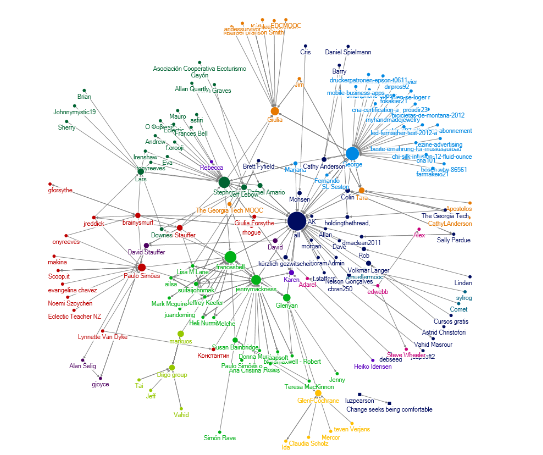 Nature of Knowledge
Learning Process
Network Formation
Autonomy and Decision-Making
(Wang, Anderson and Chen, 2018)
[Speaker Notes: “Central in the connectivistic view on knowledge is that learning is a network formation process[12]. 
Networks in this context refer to online social networks which are adaptive, fluid, and readily scalable in size and scope. 
Context in the connectivistic view includes elements like emotions, recent experiences, beliefs, and the surrounding environment
(Johansson, et.al., 2018)

The solutions proposed by the authors (to make schools smart) are as follows:
- Establishment of a network between schools, teachers and students to transfer experiences and to help update knowledge and learning of principals, teachers and students across the country.
- To be able to perform in the new world of knowledge, we need to see the connecting forces. Connectivism and connective knowledge, meaning-making, pattern recognition and absolute certainty are our required skills (Medhi Attar. 2018. )

“Decision-making   is   itself   a   learning   process. Choosing what to learn and the meaning of incoming information  is  seen  through  the  lens  of  a  shifting reality. While there is a right answer now, it may be wrong tomorrow due to alterations in the information climate affecting the decision.” (Mlasi and Naidoo, 2018)

“Kropf (2013) describes 21st century students as “do-it-yourself” learners 
(Hazeldine, Yardley and Shearman, 2018)]
Criticisms of Connectivism
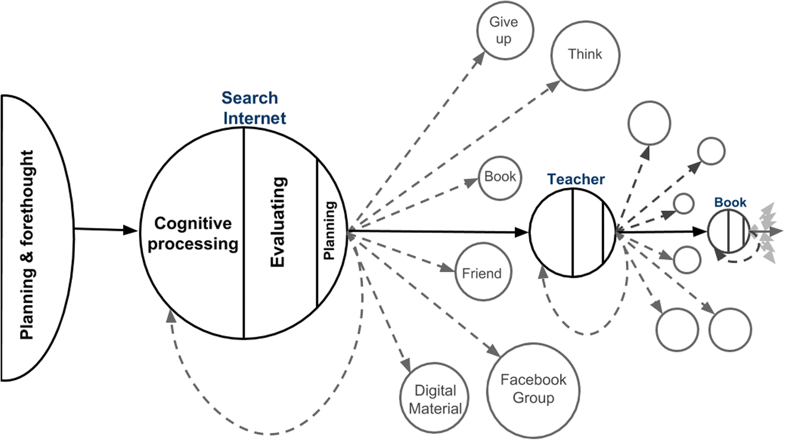 Inability to Self-Direct
Disconnection, demoralization
(AlDahdouh, 2018)
[Speaker Notes: Kop (2011), for instance, researched PLENK2010…  The results showed that not all students were able to autonomously direct their own learning and master critical literacies,

Connectivism has yet to recognize how learners form connections to the variety of resources, 
How a learner forms connection to a node can be summarized into three consecutive stages: (1) planning and forethought; (2) cognitive processing; (3) evaluating.
(AlDahdouh, 2018)

Mackness and Bell (2015) cited by (Gonçalves and Osório, 2018) - Although many students experienced the light side of the course, some had mixed feelings and experiences, while some even felt disconnected, demotivated, demoralized, disenfranchised, and disturbed — the dark side

there are no activities in MOOC that can be implemented collectively, so there is a tendency for the lack of involvement and participation of teachers. (Gonçalves and Osório, 2018)

“Connectivism as a teaching trend of virtual education threatens in a way the human condition with respect to their existential problems, their social ties,  their  values,  due  to  the  so-called,  according  to  Bauman  (2004),  the  generation of liquid modernity.  So a new question arises: Has connectivism turned  out  to  be  a  new  behaviorism?  Is  it  useful  for  the  improvement  of  teaching-learning processes?”
(Pando, 2018)]
Connectivism as Pedagogy
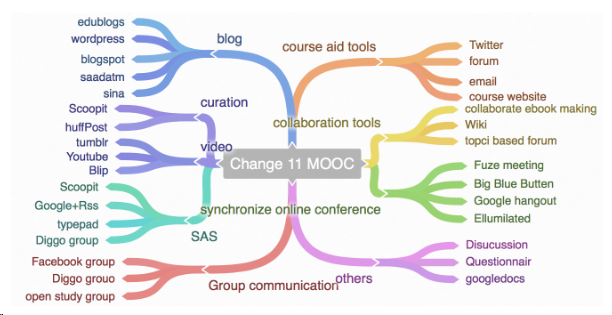 MOOCs
Open Learning
Active Learning
Microlearning
(Wang, Anderson and Chen, 2018)
[Speaker Notes: The interaction around topics and topic generation supports the idea of learning as network creation after the analysis of participation patterns that are based on some deep interactive topic.
(Wang, Anderson and Chen, 2018)

One way the connectivism learning theory is being utilized is in Active Learning Classrooms (ALC) (however) Gebre et al. (2015) stated that for an ALC to be effective, three parts must be in place: the transmission of knowledge (which is wrong - SD), engagement of students and the ability to develop learning independence” (Profit, 2019) 

“Five strategies for implementing connectivism in the traditional K-12 classrooms are (1) shifting from teacher-centered to student-centered pedagogy, (2) incorporating technology with readily-available devices, (3) never providing information that students can access themselves, (4) incorporate and practice utilizing technology networks, and (5) incorporate and practice utilizing social networks.” (Rice, 2018)]
Connectivism as Pedagogy
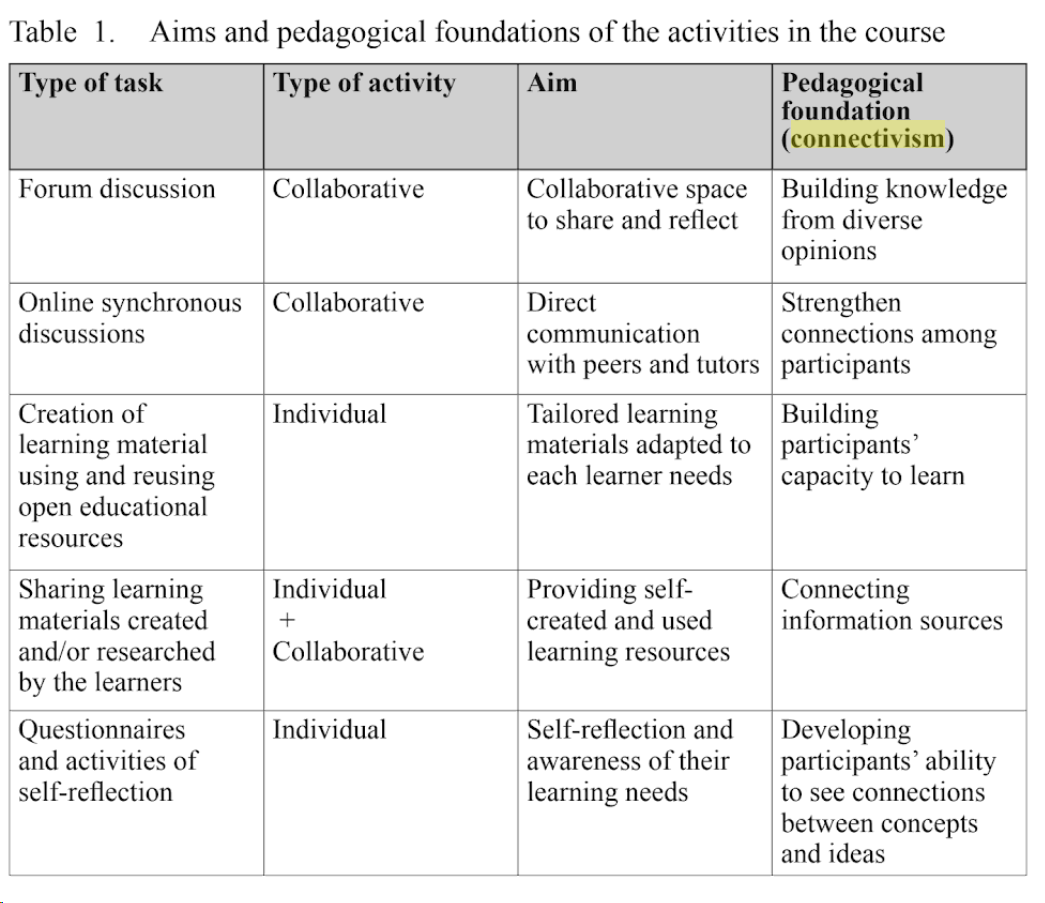 MOOCs
Open Learning
Active Learning
Microlearning
(Fondo and Konstantinidis, 2018)
[Speaker Notes: “The theoretical basis of microlearning is connectivism, which focuses on the importance of our human capabilities to form connections between ideas, with each other and with different sources of information.”+”These connections between ideas in individual learners’ brains are formed, developed and maintained in what Siemens calls learning ecologies. Learning ecologies can vary in size, scope and complexity, but they are all composed of networks of individuals and information Sources.” (De Gagne, et. al., 2018)

“The principles are the same as those of OERs, that is, the contents organized and structured at the beginning of the course served more to initiate discussions and to foster curiosity rather than to be considered "absolute truths" or as contents to be memorized and reproduced in assessments.”
 (Zaduski, Lopes and Schlunzen, 2018)]
Connectivism as Pedagogy
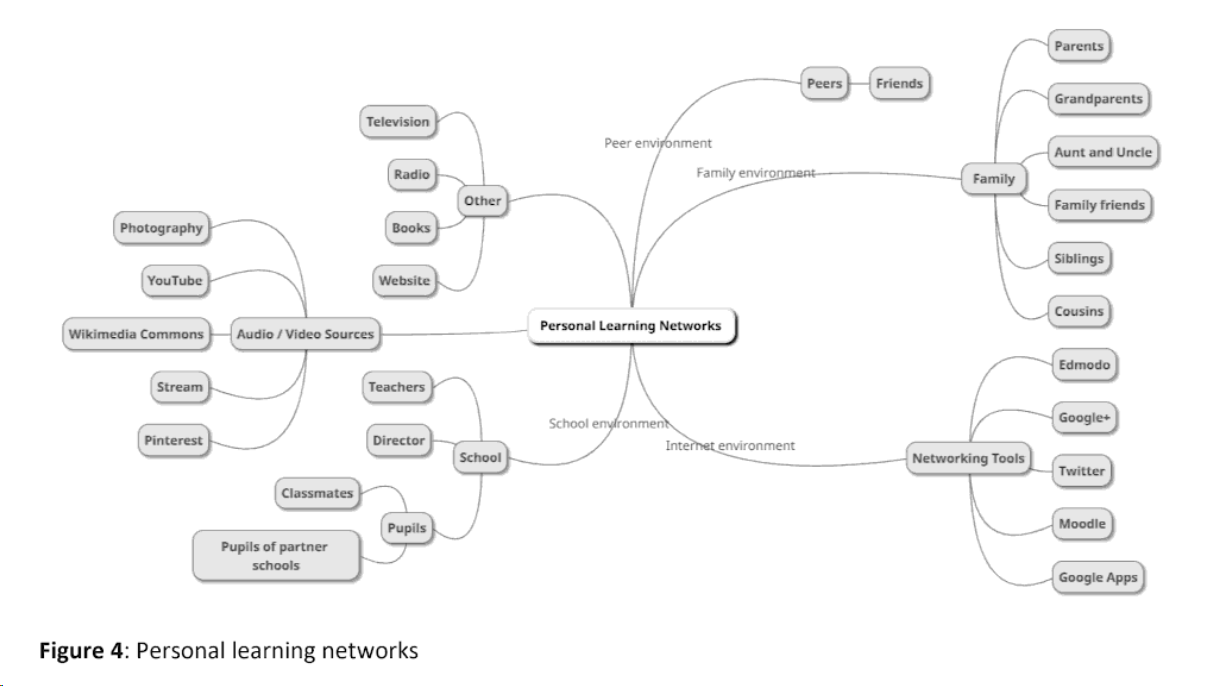 Collaboration / Cooperation
Personal Learning Networks
Global Learning
(Homanova, et.al., 2018)
[Speaker Notes: the combination and allocation of group members should comply with the principle of voluntariness, but it should take equal role and group members perform their duties.” (Piao and Ma, 2018, talking about  Teaching Design Strategy of Innovation and Entrepreneurship Course of College Students)

“investigates the global role of MOOCs in e-learning. MOOCs has emerged due to learning theories related to learners whether individuals or networks of learners. Therefore, this paper reviews Massive Open Online Courses characteristics, it spread around the world, its practical implementation in e-learning”
(Mahmod, Ali and Shah, 2018)

“Our model of Global Learning is an extension of Connectivism to offer an innovative and practical approach to the enormous problem of global Public Health human resource shortages.”
(Madhok, Frank and Heller, 2018)]
Connectivism as a Theory of Learning
Arguments that it’s Not
Does Not Explain Concept-Formation
Does Not Explain Teaching
Responses
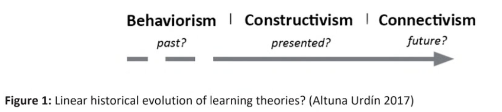 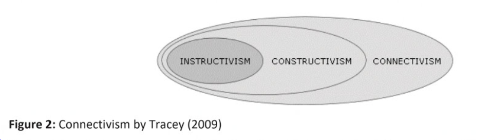 (Homanova, et al., 2018)
[Speaker Notes: some authors argue that connectivism should not be considered a new theory of learning and/or question its fundamentals (Kerr, 2007; Kop & Hill,
2008; Kop, 2011; Bell, 2011; Clarà & Barberà, 2014), Anderson and Dron (2011, 2012) (Homanova, et al., 2018)

Connectivism can be perceived as an extension of existing theories, eg. by Tracey 2009. (Homanova, et al., 2018)

Connectivism  is  only  the  evolution  of previous  schools  and  not  a theoretical  revolution  in  pedagogy.” (Cabrero and Román, 2018)]
Connectivism as a Theory of Learning
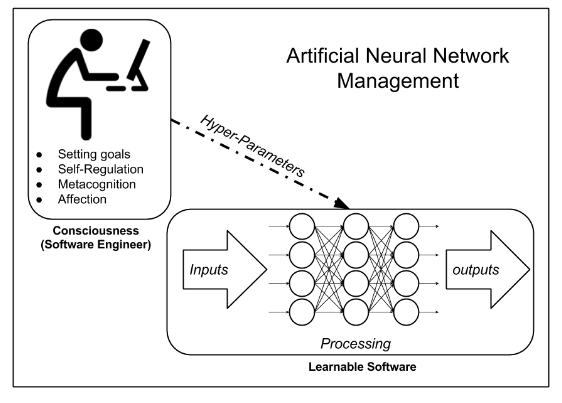 Arguments that it’s Not
Does Not Explain Concept-Formation
Does Not Explain Teaching
Responses
(Al Dahdouh, 2017)
[Speaker Notes: (Marc Clarà and Elena Barberà )
the 'learning paradox.' This paradox, first posed by Socrates (Plato, 2002), can be applied to connectivism as follows: How do you recognize a pattern if you do not already know that a specific configuration of connections is a pattern?
connectivism underconceptualizes interaction and dialogue, by understanding it as a learner’s connection to a human node in the network.
connectivism is unable to explain concept development... if a concept consists of a specific pattern of associations, how can it be explained that the concept develops but the pattern of associations remains the same? Cf. Zheng, et.al. 2018 - does not explain how the information provided in the nodes is integrated into the existing knowledge structure of the network after the learning is built
The role of teachers and peer learning in a collective sense counterbalances this tendency.” (Ament and Edwards, 2018) 

What does the person who is playing with the hyper-parameters represent in the human mind? (Al Dahdouh, 2017)]
Basis for Connectivism in Research
Psychology
Neuroscience
Connectionism
Education
Chaos Theory
Complex Adaptive Systems
Sociology
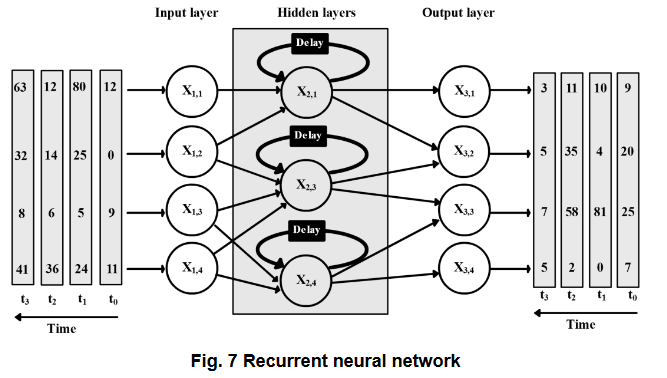 (AlDahdouh, 2018)
[Speaker Notes: Gestalt  main principles  (similarity,  proximity,  continuation,  etc.)  are  laws  that  show  the way  human  mind  make  connections  and  associations.” 
“ Discoveries  in  cognitive  neuroscience  re-lated to the operation of mirror neurons 
 The  large-scale  open network  course  (cMOOC)  based  on  connectivism  from  the  neurocognitive  perspective - Al Dahdouh (2017) made a comparison between the assumptions of Connectivism and the artificial neural network program
“Connectivism  agrees  with  Constructivism  in  a  big  part  of  this  global view of the learner, as Connectivism also considers that the learner has a main role in the learning process 
Connectivism,  similarly  to  Chaos  Theory,  does  not  consider that learning is guided, creates a cognitive order and is intentional. They also agree in the idea of knowledge being constantly fluctuating, meaning that current  knowledge
According to Levin (2002), the main characteristics of the Complex Adaptive Systems are the diversity and individuality of its components,
Conversation Theory,  originally suggested  by  Pask  (1975) ,Laurillard  (1993,  1999) …  Actor-Network  Theory  (ANT)  [4], also known as “actant-rhizome ontology”. It is a sociological approach born in the  80s  but  theoretically  developed  at  the  end  of  the  90s  mainly  with  the works of Latour (1999) and Law (1999).
Network  Learning  (N-learning)  of Polsani (2003), inspired in the works of Harasim (1995).

 (Cabrero and Román, 2018)]
Evidence for Success
Improved motivation
Improved ability to learn
Reduction of errors
Performance improvements
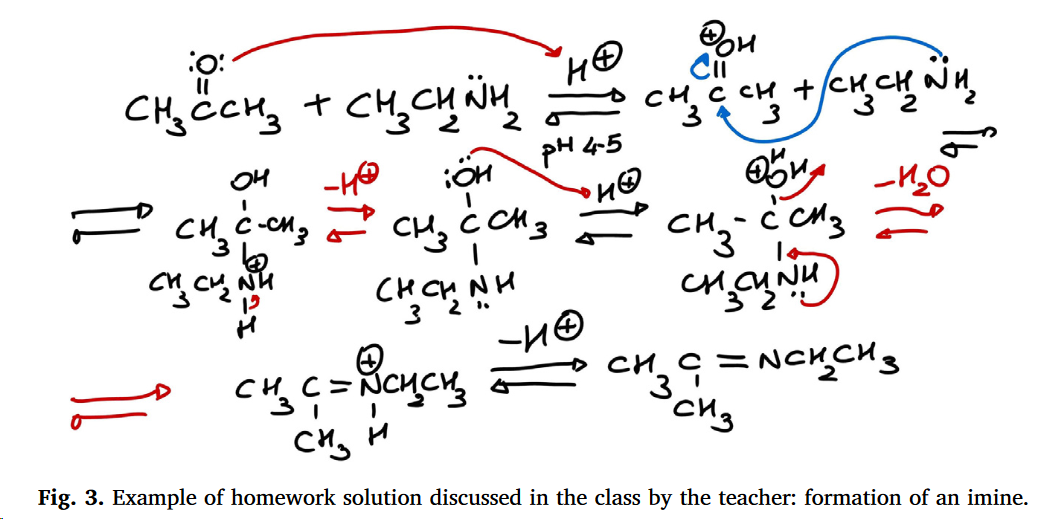 (Angelini and Gasbarri, 2018)
[Speaker Notes: Motivation

“the  experimental  group  which  was  trained  using  connectivism approach showed the more scores in the post-test of academic self-efficacy and task value compared toCLT approach… the use  of  connectivism  theory  in  education  and  learning  process  will lead  to  increased  motivational  beliefs.”  (Borna and Fouladchang, 2018a)

“most  of  the  experts  strongly  agreed  with  using  cloud-based  tools  and  Connectivism  learning  method...” (Kultawanicha, Koraneekija, & Na-Songkhlaa, 2015)

positive motivational outcomes such as academic self-efficacy and task value in learners (Kultawanicha, Koraneekija, &Na-Songkhlaa, 2015; Prince, 2017). Hence, the attention to the above features seems to be among the key principles of connoctivism,” (Borna and Fouladchang, 2018a)

Autonomy and scaffolding represent the main components in promoting intrinsic motivation in learning pharmaceutical sciences, beside competence and relatedness.” The high scores associated with student performances reflect our efforts to improve their self-confidence with organic chemistry, confirming the importance of motivational approaches.” (Angelini and Gasbarri, 2018)]
Evidence for Success
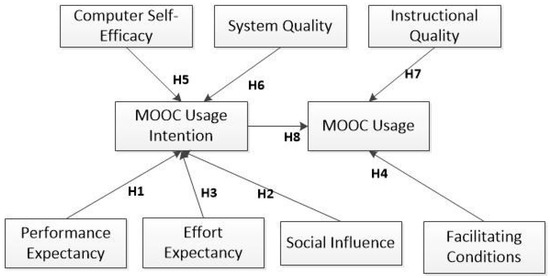 Improved motivation
Improved ability to learn
Reduction of errors
Performance improvements
(Fianu, et.al., 2018)
[Speaker Notes: Ability to Learn

It’s not social influence - (Fianu, et.al., 2018) 

They learnt that people generally see the world not as it is, but as they are, or, as they are conditioned to see it.”  (Shrivastava, 2018)
“Students in higher education learning environments will prepare for the future when they become self-directed learners and more motivated by learning than performance” 
Learners must  control their  own  self-study  method  and  apply  various  learning  methods  to autonomous learning. Learning process and the learning outcome will relate to experience and building  up  new  experience. And learners  will  create  meaning  through  understanding  and lifelong process”  (Sarnok and Wannapiroon,2018)]
Evidence for Success
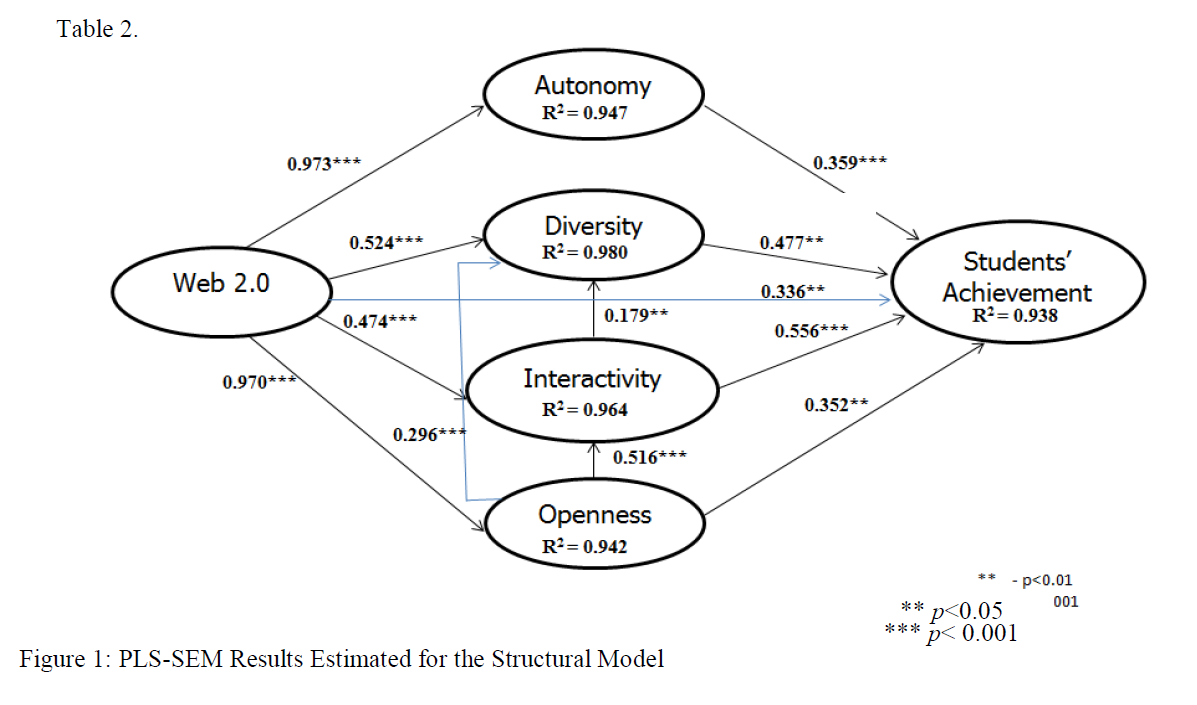 Improved motivation
Improved ability to learn
Reduction of errors
Performance improvements
(Zulkifley Mohamed and Nor Ubaidullah and Siti Yusof, 2018)
[Speaker Notes: Improved Outcomes based on Method

Connotation of Relevance Theory -  -- “the proposed method can effectively reduce the error rate of students (Cao, 2018)
“the study revealed that autonomy, diversity, interactivity, openness and Web 2.0 have a positive significant effect on students' achievement. (Zulkifley Mohamed and Nor Ubaidullah and Siti Yusof, 2018)
Learning process and the learning outcome will relate to experience and building  up  new  experience. . (Sarnok and Wannapiroon,2018)

 trends in performance improvement concerning highly important concepts were identified.” (Réka Vas, Christian Weber, Dimitris Gkoumas, 2018)

The  results  showed  the connectivism  instructional method  was  significantly  more  effective  than  grammar-translation  method.”
 The  explanation for  this finding is that the  students  in the  approach based  on connectivism theory  have opportunities  to  increase  academic  engagement  through  diversity  and  attention  to  the  individual's interest in choosing content or tasks,the use of connected chanelles, constructive interaction with human and  in  human  resources,  managing  all  or  part  of  the  learning  and  knowledge  available,  and  up-to-date through  access  to  digital  space” (Borna and Fouladchang, 2018b)]
Moving Forward
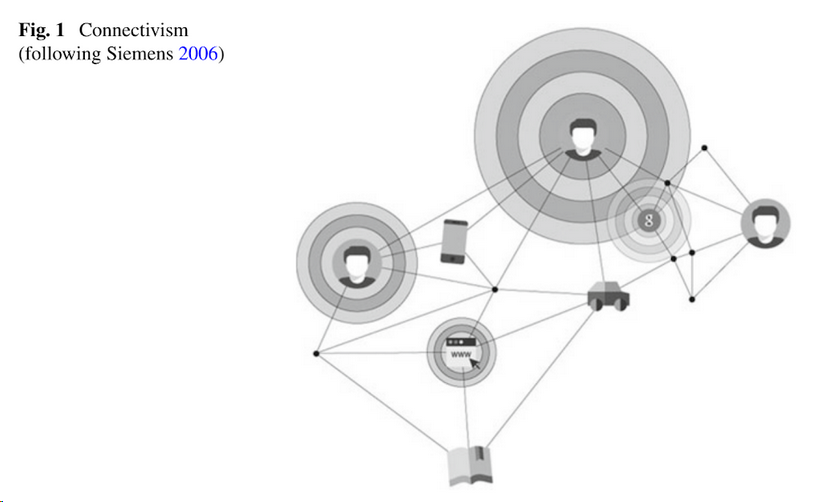 Critical Thinking and Deep Learning
Rhizomatic Learning
Social Networking
Cognitive Cities
(Tabacchi, et.al., 2018)
[Speaker Notes: based on the theory of connectivism, educators take an essential role in digital learning.” (Wei and Hu, 2018)

The author believes that critical thinking is a means to achieve deep learning, the cultivation of critical thinking ability and other higher-order thinking ability is the goal of deep learning, while deep learning research is the focus of learning science research. (Honglin, 2018)

t is important to reflect on concepts such as open education, open educational resources, connectivism and rhizomatic learning environments, given that these are themes that are articulated and strengthened due to the cybercultu”  (Zaduski, Lopes and Schlunzen, 2018)

giving  students  a  sense of control also seems to be vital in successful SNS use. In this case, it was done through students’ control  over  the  content  and  direction  of  the  debate  and  how  and  when  they  engaged  in  online  negotiation.” (Pallas, Eidenfalk and Engel, 2018)

Cognitive cities … vs ‘top down’ smart cities (Tabacchi, et.al., 2018)]
Thinking of Connectivism More Widely
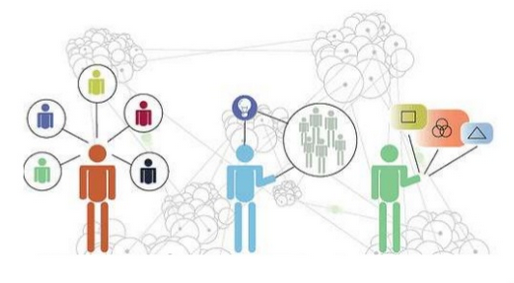 Building Relationships
Distributed Cognition
Co-Creation
Austen, Chen, Darlington, Daylamani-Zad, De’Cage and Farrant, 2014
[Speaker Notes: Connectivism  foresees  a  better  understanding  of  a society in constant change and a knowledge continuously growing. - (Cabrero and Román, 2018)

Hallmarks of best teaching and learning practices: personalization, agency, authentic audience, connectivist, creativity - (Tucker, Wycoff and Green, 2017) 

A combination  of  flexibility  in learning  with supported learner  autonomy  leads  to both the  development  of  learners’  understanding and confidence” (Hazeldine, Yardley and Shearman, 2018)

a robust, heterogeneous personal learning network that allows me to collaborate with people around the globe. (Ankel and Swaminathan, 2018)

“the Open Source Educative Processes framework (OSEP; Glassman et al. 2011; Glassman & Kang 2016) posits that online communities have become a driving force in knowledge production and dissemination… (Kuznetcova, Glassman and Lin, 2018) 

Virtual Communities of Building Knowledge (VCBK) … “GNU/Linux is a program developed by a VCBK.” (Diaz and de Frutos  , 2017) 

learning and knowledge are not transferred from one network member to another, but rather the product of the creative acts of all members’ interactions.
That was the key moment when the course 6.002x becomes a VCBK
Perhaps the most important aspect of a MOOC is that learning and knowledge are the result of group interaction by means of technology… Diaz and de Frutos  , 2017)]
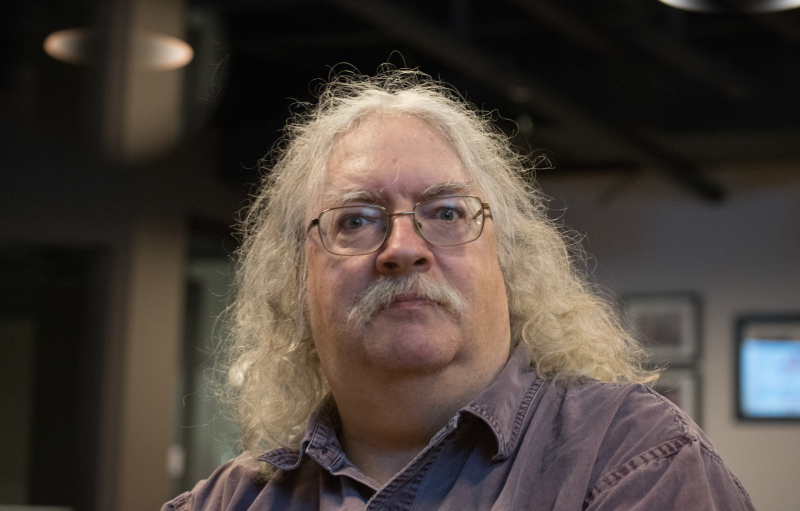 https://www.downes.ca